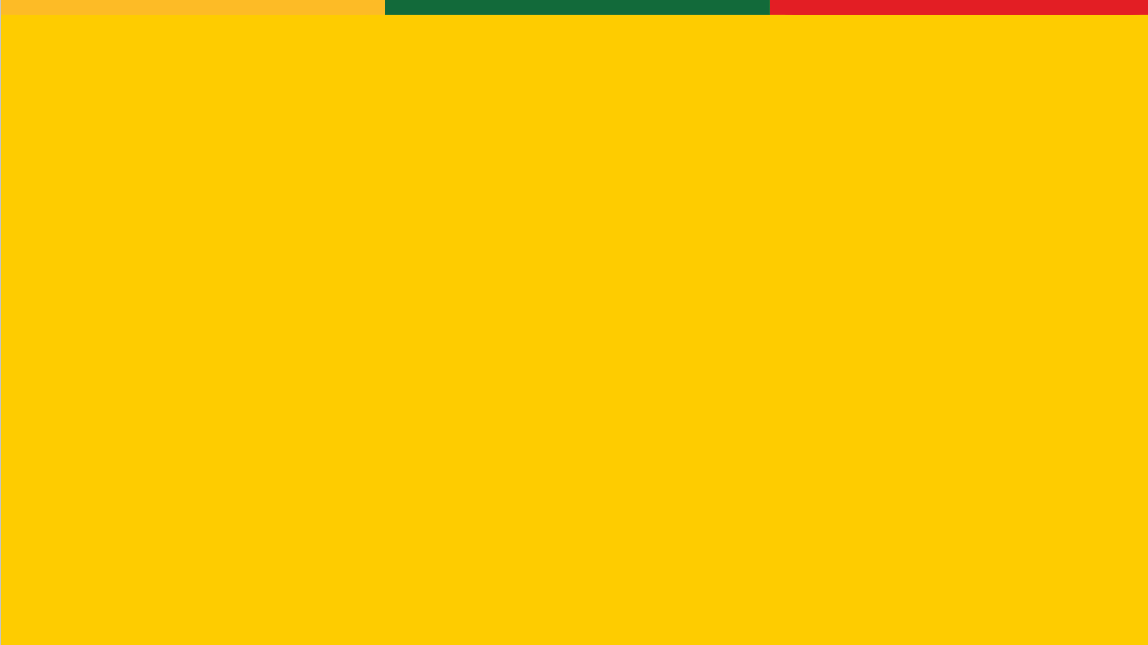 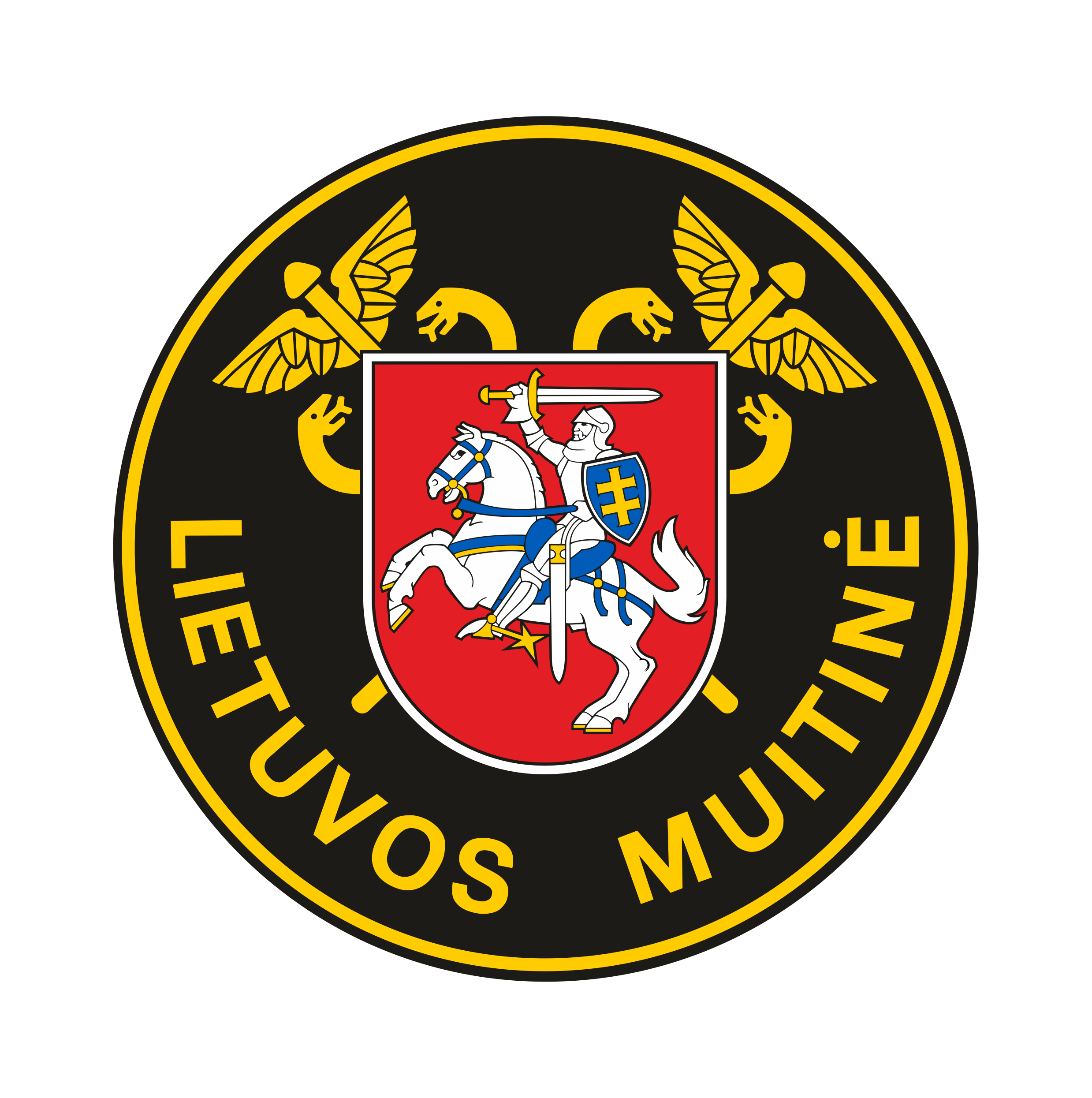 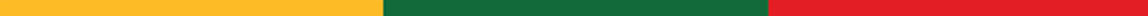 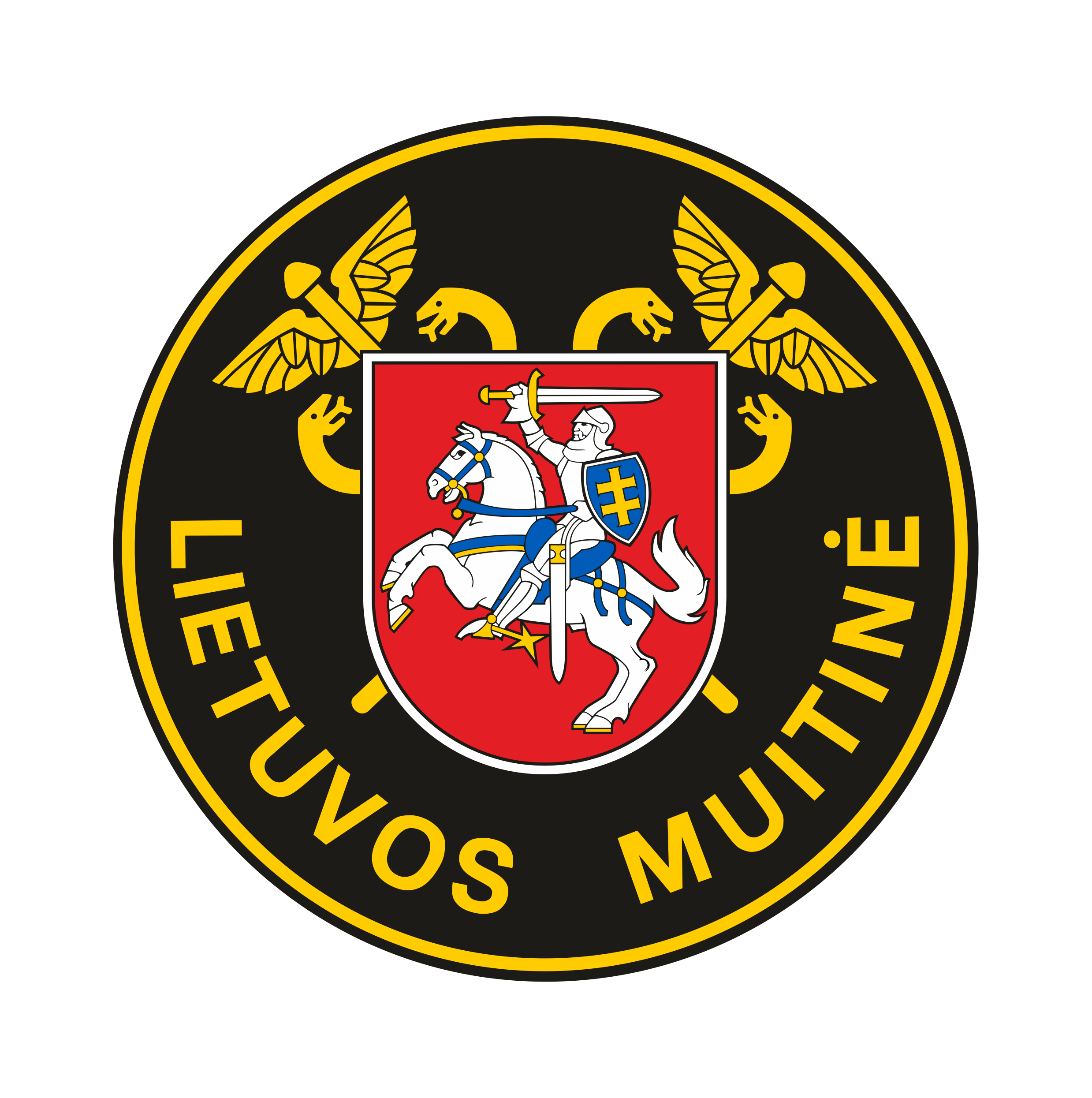 SMK Darbo programos projektų įgyvendinimas Lietuvos muitinėje
MD VPPVS patarėjas K. Dureiko
2023-02-23
ECCG
MASP-C
SMK koordinacinė grupė
Lietuvos muitinė
Komisija
Nacionaliniai IT planai.

Pažangos ataskaitos
Projektai:
MDAS ir kt.
SMK DP
Projektų grupės
Kitos iniciatyvos
Projektų valdymo mechanizmas
SMK Darbo programa
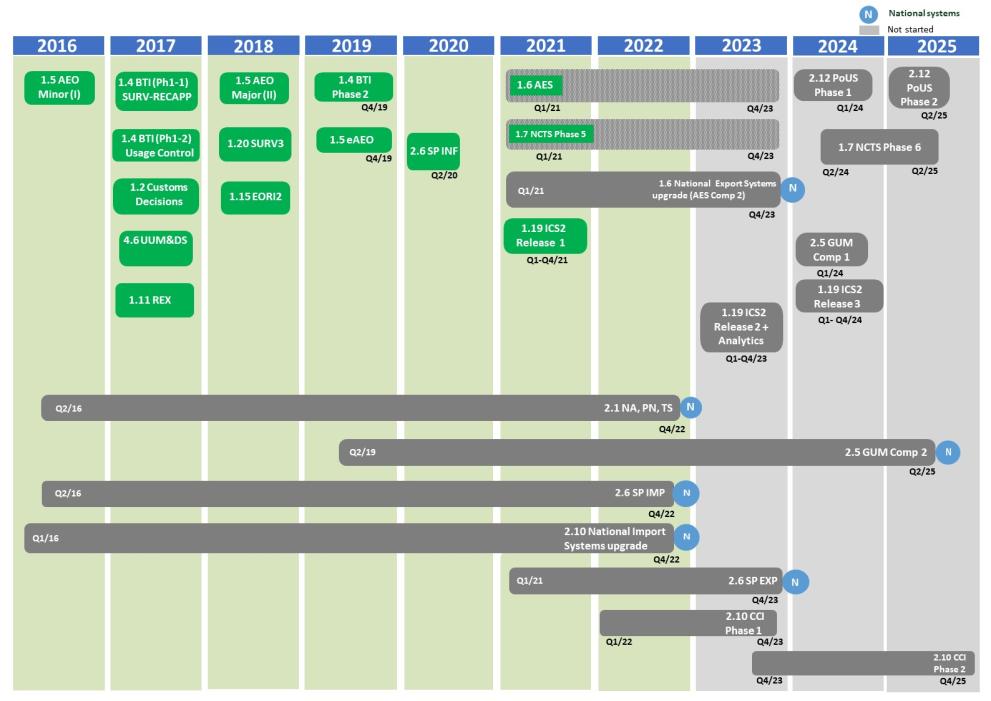 SMK Darbo programa:
17 projektų
Patvirtintos išimtys
Commission Implementing Decisions granting derogations to certain Member States for AN/PN/TS/NIS adopted on 1 February 2023 (reference to OJ L32 of 3 February 2023). 





Commission Implementing Decisions granting derogations to certain Member States for ICS2-R2 adopted on 24 February 2023 (reference to OJ L63 (EU)2023/438 of 28 February 2023)
6
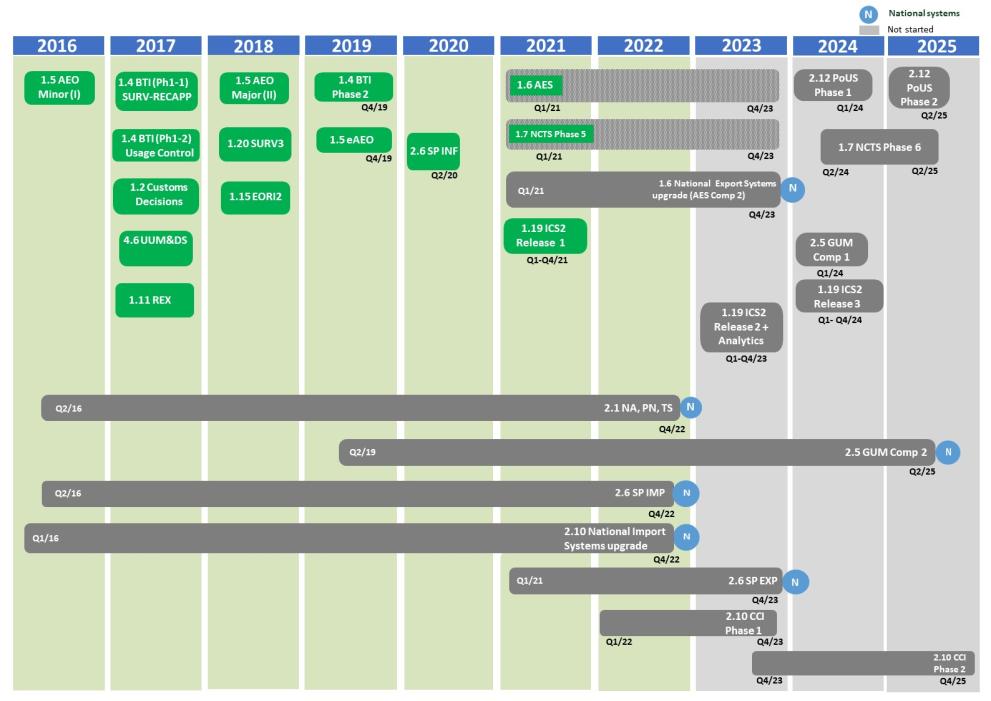 SMK Darbo programa:
17 projektų.


















KOMISIJOS ĮGYVENDINIMO SPRENDIMAS (ES) 2023/236
KOMISIJOS ĮGYVENDINIMO SPRENDIMAS (ES) 2023/237
Nacionaliniai IT planai
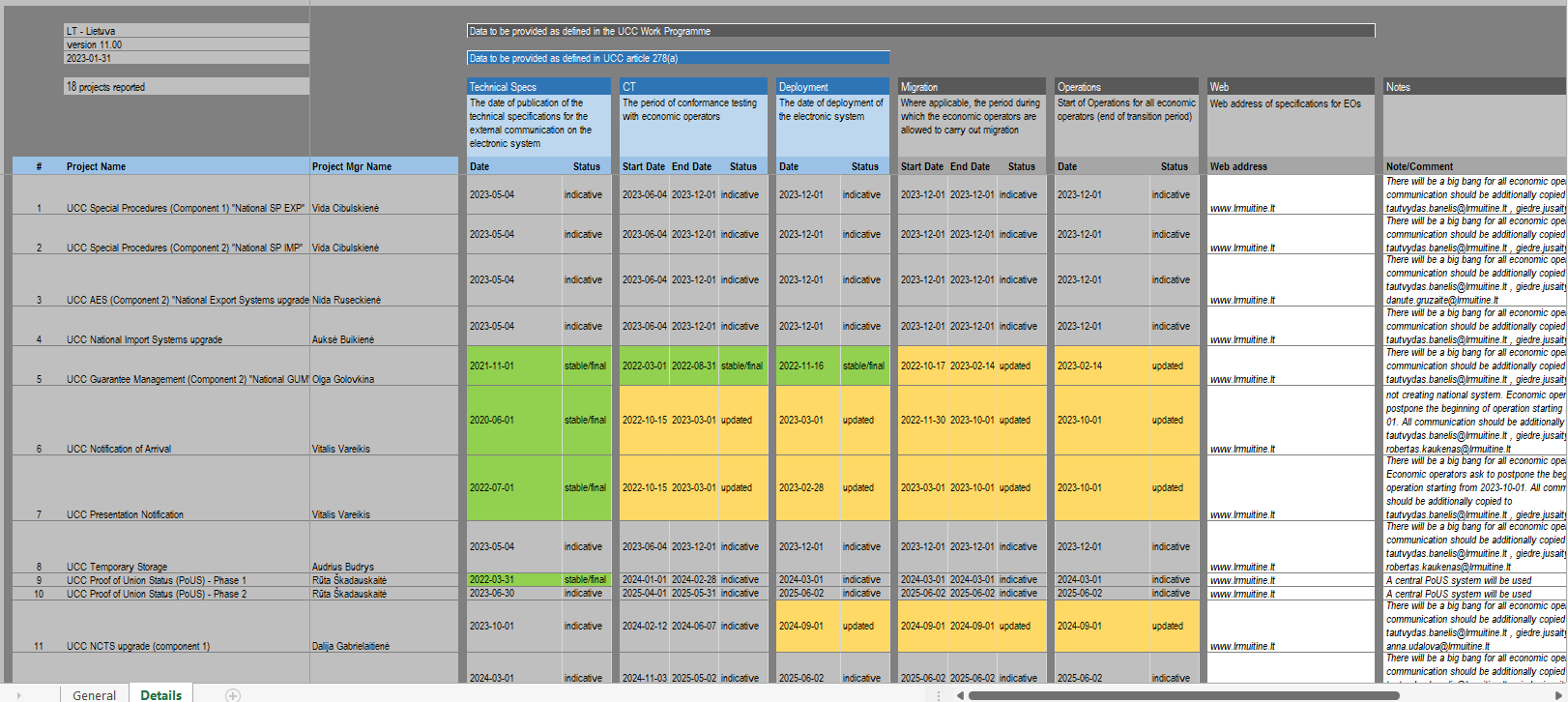 Nacionalinių IT sistemų diegimo planų peržiūra
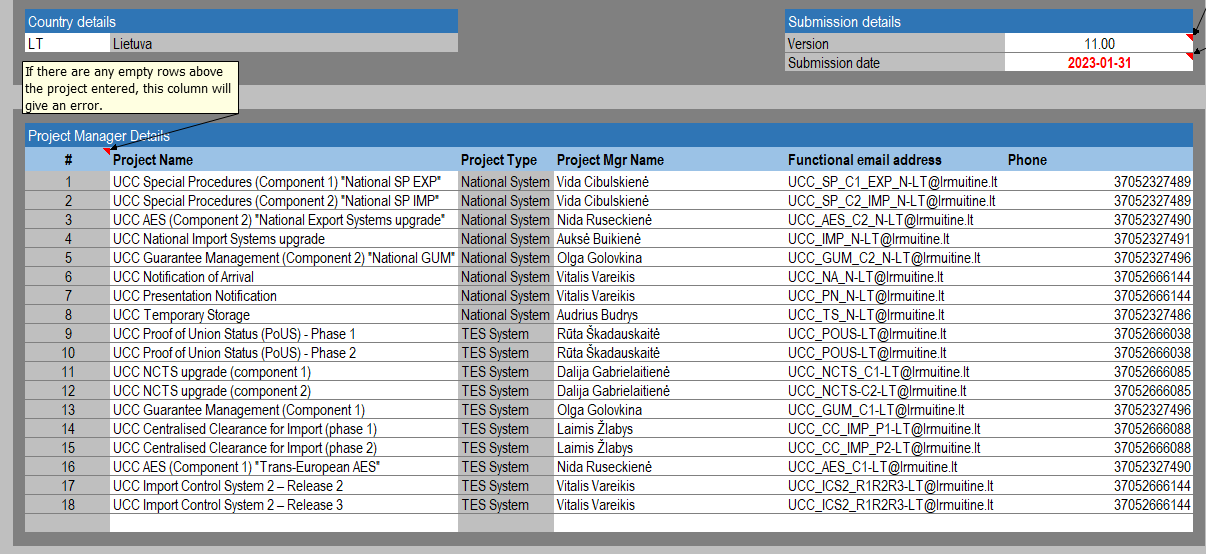 2 kartus per metus
Sausio 31 d.
Birželio 30 d.
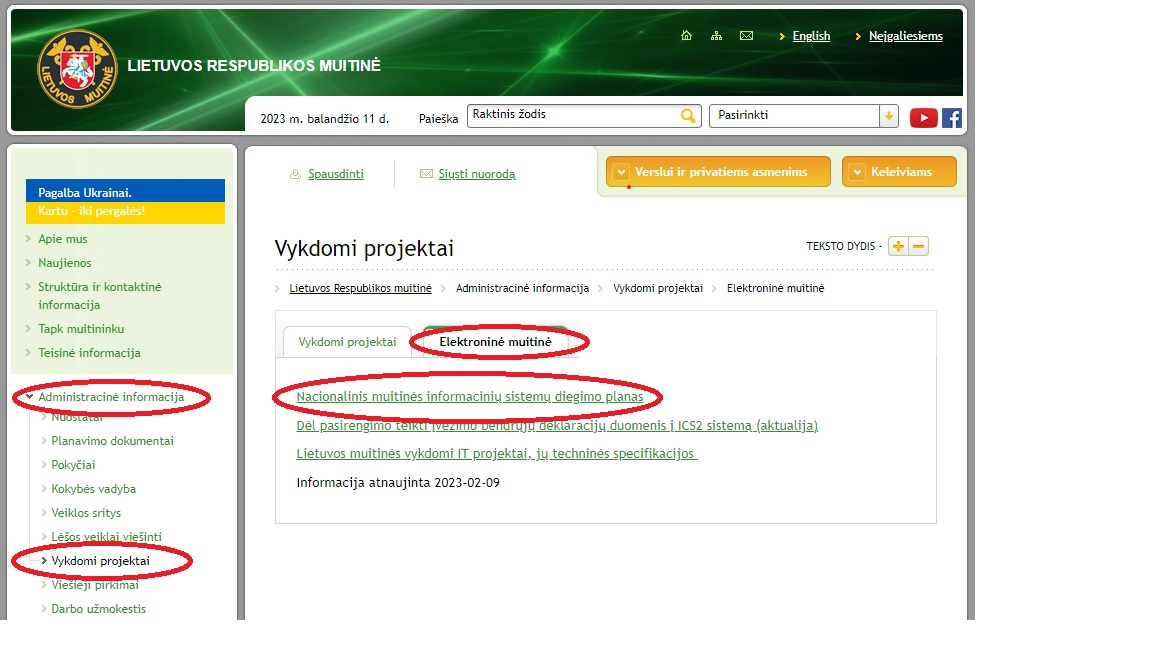 Elektroninė muitinė (lrmuitine.lt)
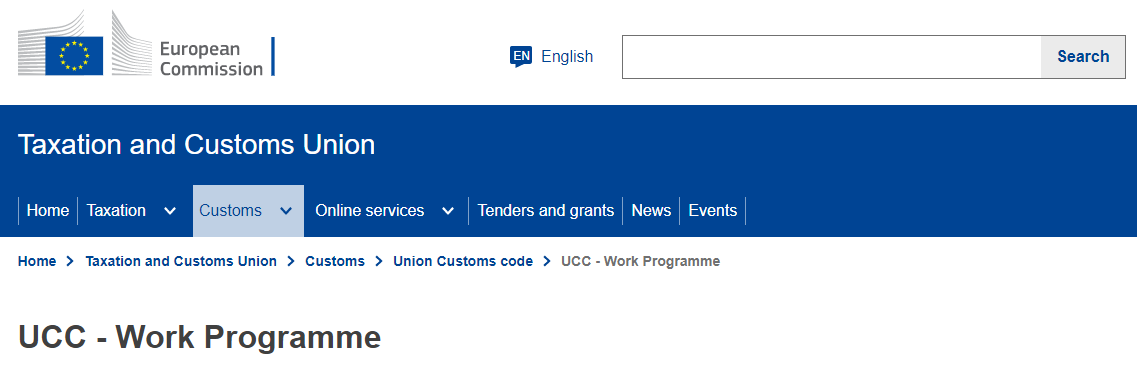 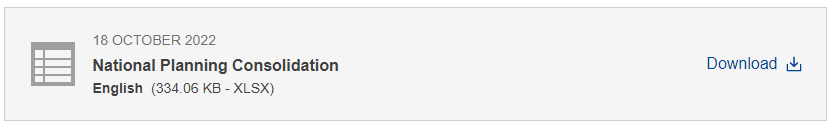 UCC - Work Programme (europa.eu)
SMK Darbo programos įgyvendinimo pažangos klausimynas
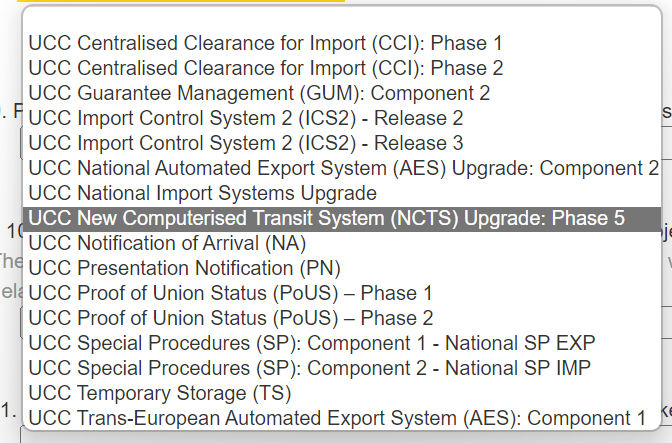 https://eur-lex.europa.eu/legal-content/LT/TXT/PDF/?uri=CELEX:52023DC0068&from=EN
Nacionalinių IT sistemų įgyvendinimas
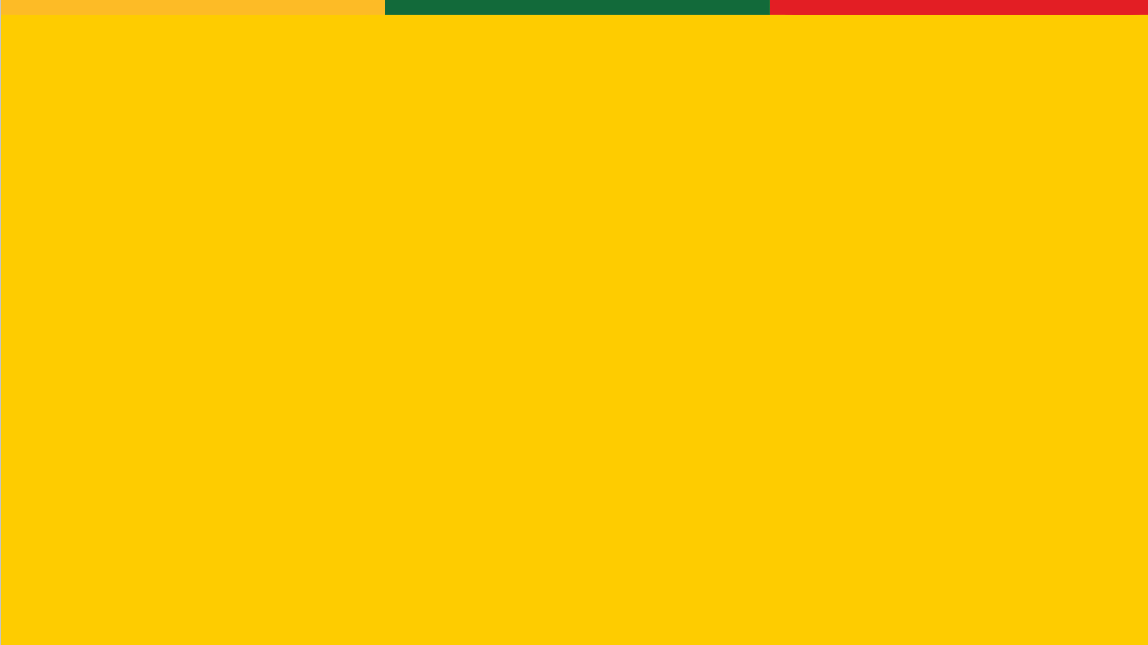 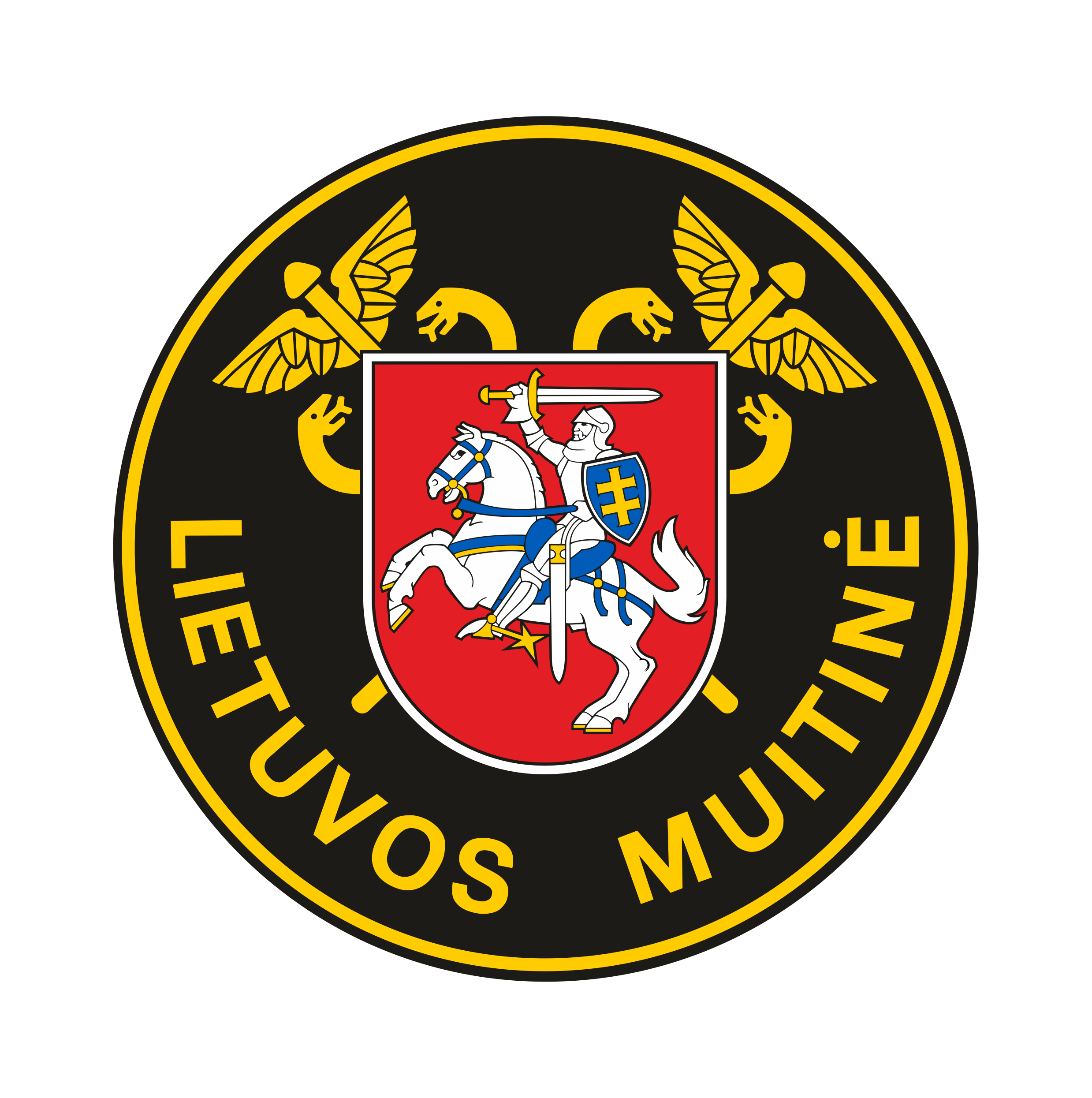 Muitinės departamentas prie Lietuvos Respublikos ﬁnansų ministerijos
Švitrigailos g. 42, 03209 Vilnius www.lrmuitine.lt
facebook.com/Lietuvosmuitine
https://www.youtube.com/user/LietuvosMuitine